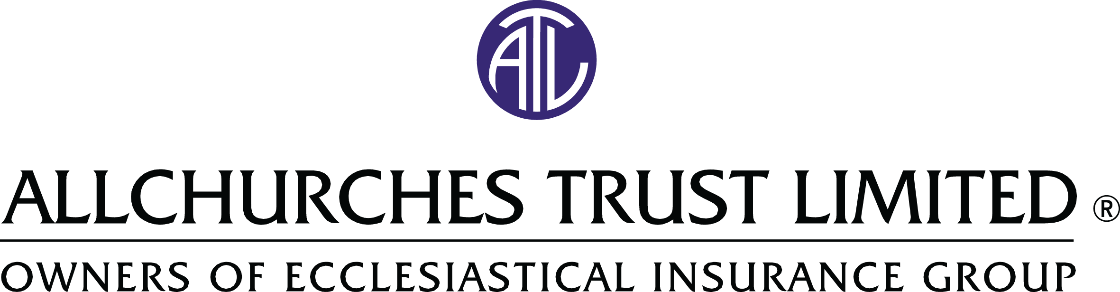 Bidding for Success
14th May 2018
Presentation by Paul Playford
Allchurches Trust Grants Officer
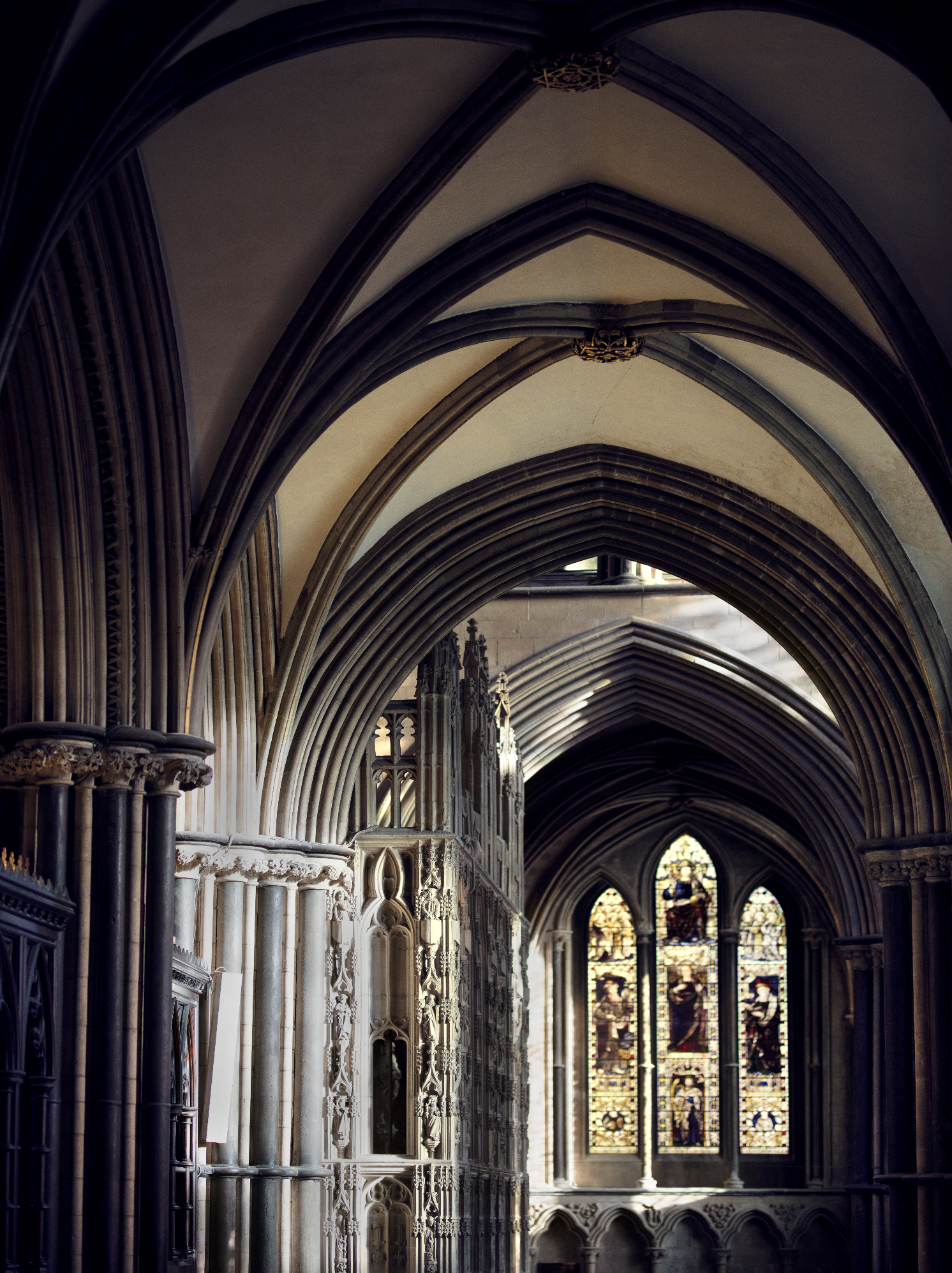 Allchurches Trust Ltd
Established 1972
It owns the Ecclesiastical Insurance Group
Objects are to “promote the Christian religion” plus any other charitable purpose
Over the ten years 2008-2017 Allchurches Trust was able to give away a total of £99.7 million to churches and other good causes
In 2017 alone, it gave away £15.6 million
Worcester Cathedral
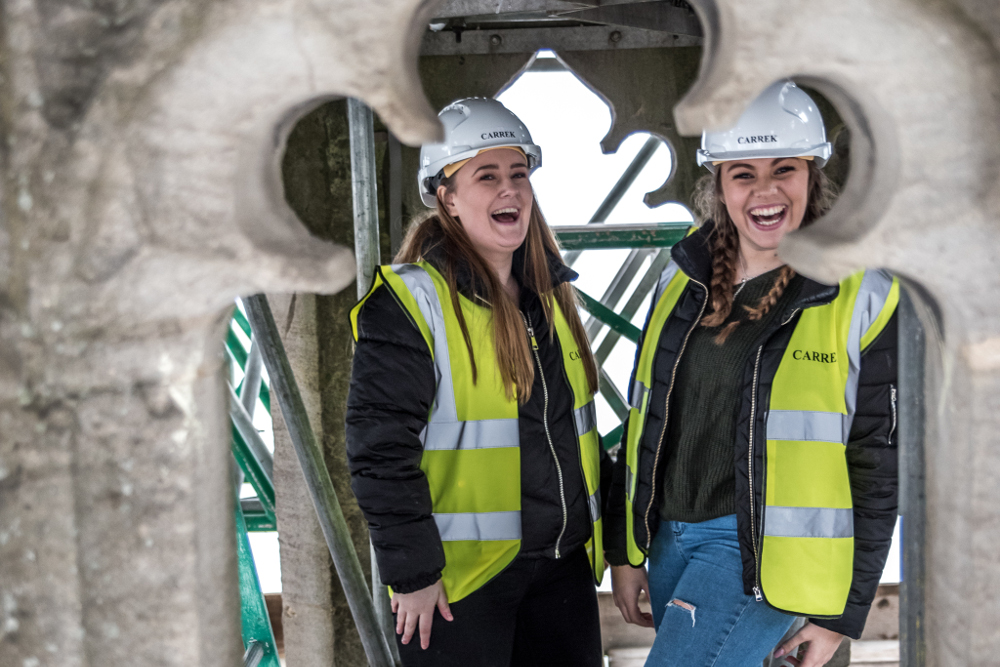 Grant Schemes
Recurring Block Grants to Anglican Dioceses and Cathedrals
Grants in response to applications
Special Projects Grants
Methodist Insurance Fund
Trinity Arts Centre, Bristol
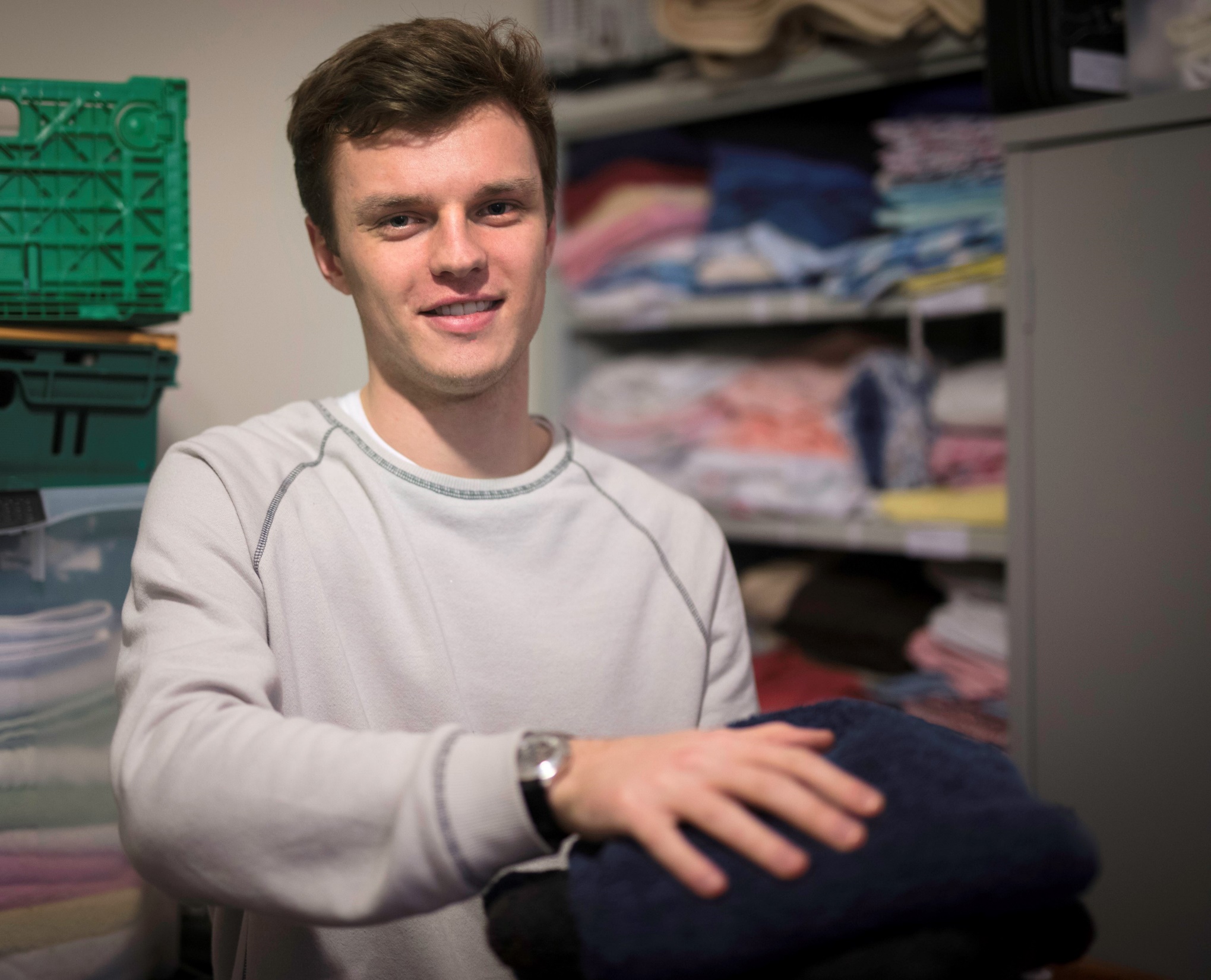 Who can apply?
Churches and cathedrals of all denominations
Charities with Christian links
Schools, colleges, hostels, care homes and other communities – for projects which have a Christian dimension
Genesis Trust, Bath
[Speaker Notes: Member denomination of Churches Together in England (or the equivalent bodies in Wales, Scotland or Ireland)

… or we look for membership of local CT groups to demonstrate that church works in ecumenical harmony with other churches]
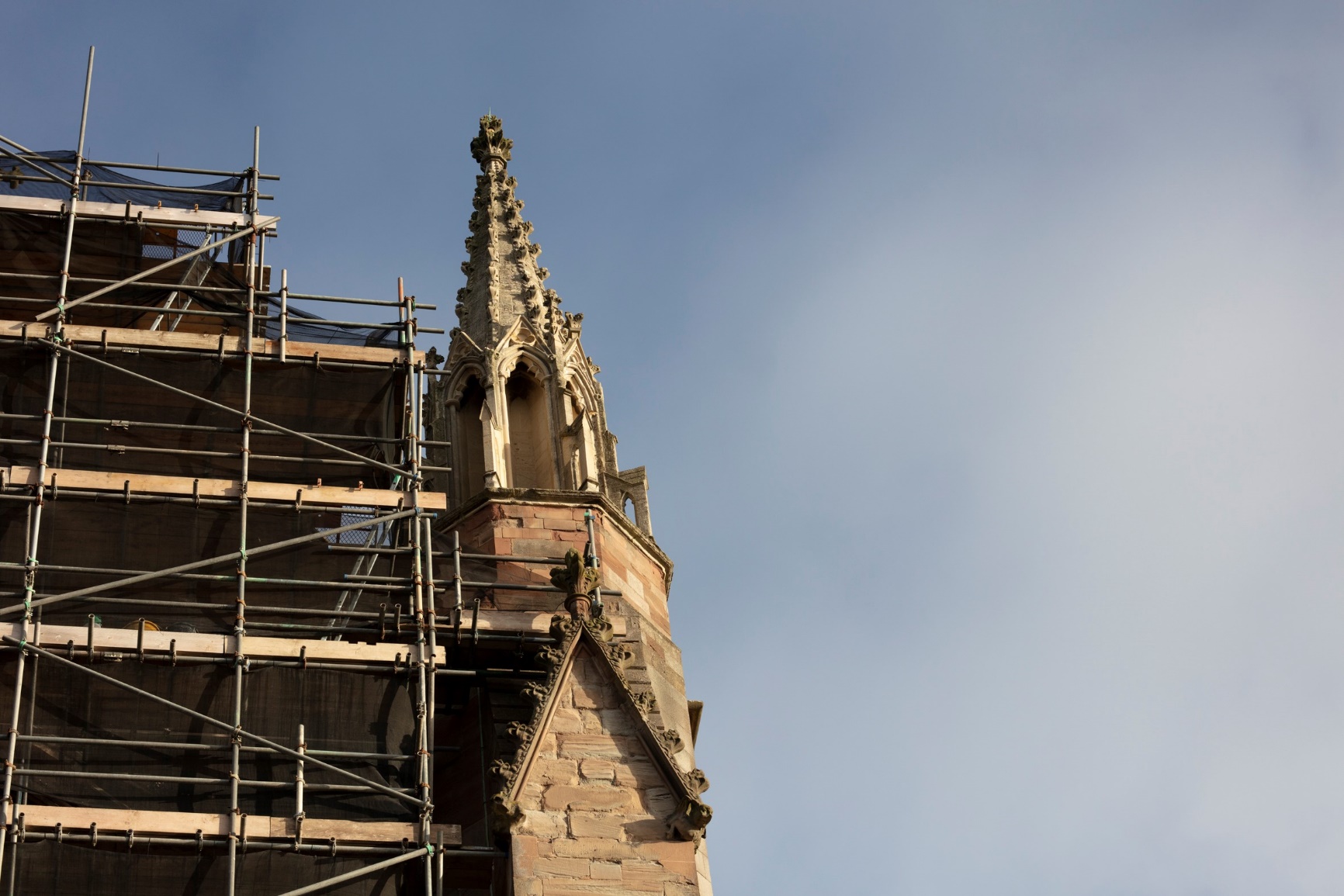 What we support
Projects which support mission and ministry
Projects which impact those in greatest need
Reordering and new works
Repairs
Worcester Cathedral
[Speaker Notes: https://www.allchurches.co.uk/what-we-fund

Also touch on what we don’t fund]
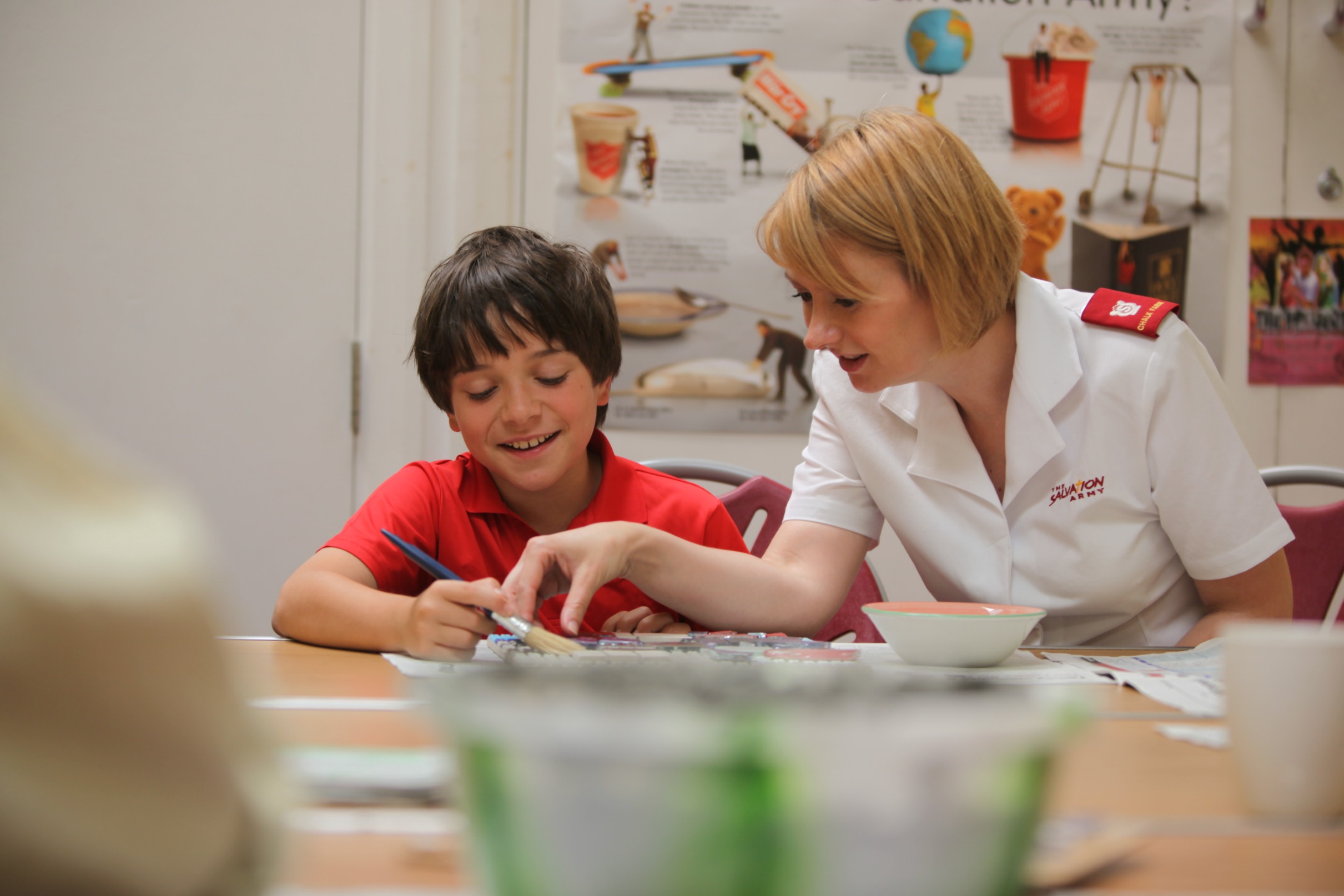 The Salvation Army, Droitwich Spa
Worcester Cathedral
[Speaker Notes: “What you are doing is saving peoples lives. When I felt there was no hope you gave me hope” – Polish single mother]
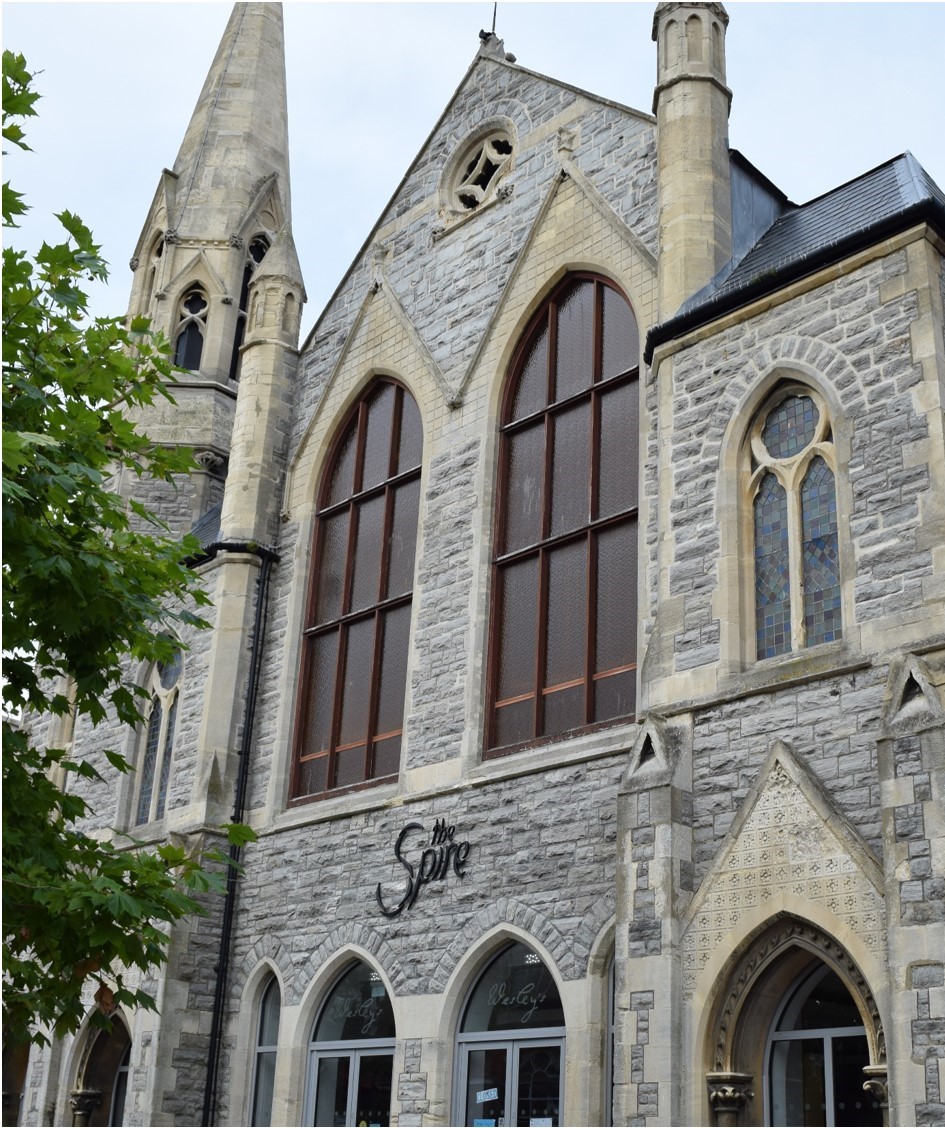 Poole Methodists, The Spire, Dorset
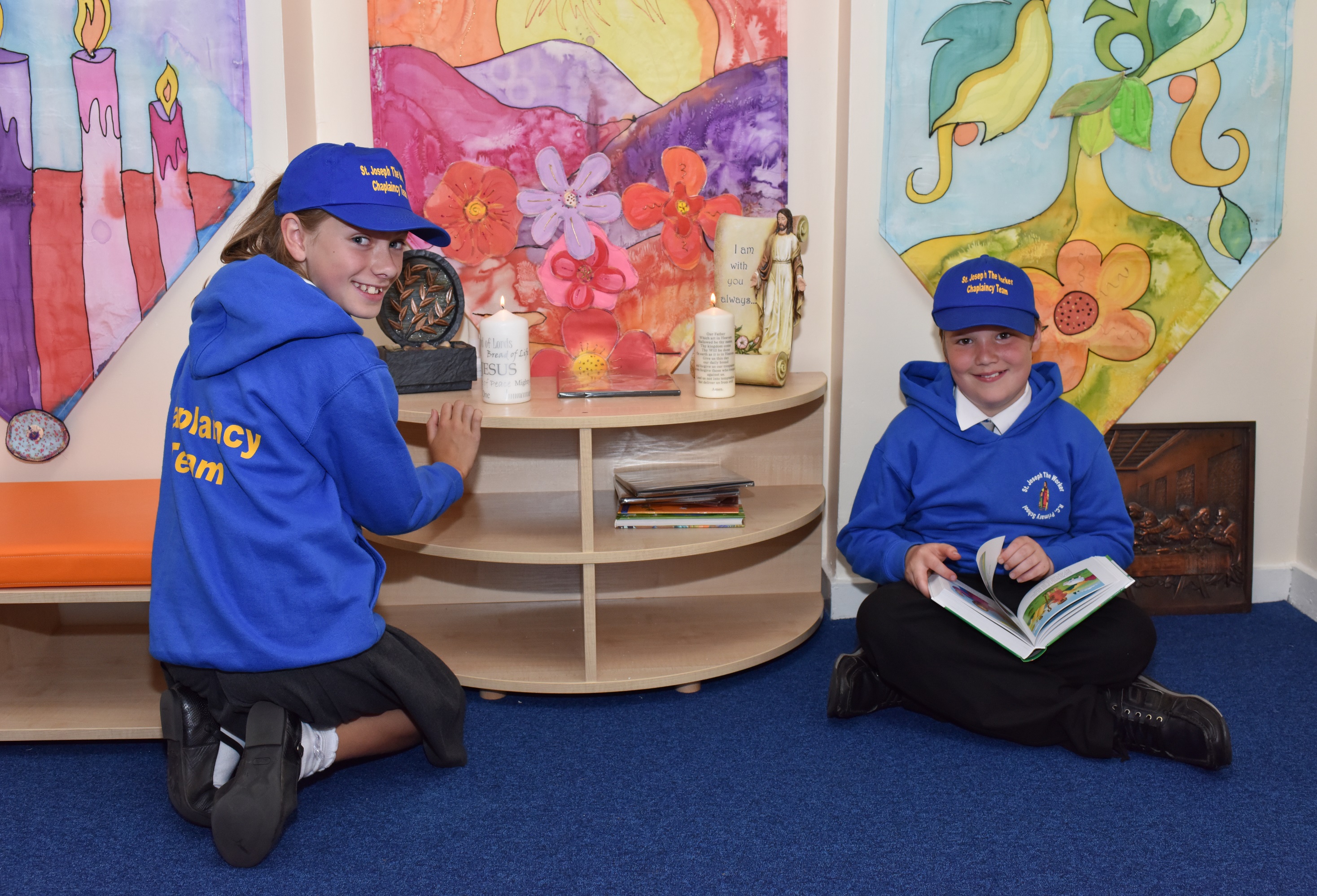 St Joseph the Worker RC Primary School, Manchester
[Speaker Notes: As well as the prayer and worship that will take place there, we have a weekly visit from a family counsellor who supports children who are experiencing challenging circumstances. She will be able to use this lovely space too.” - Dawn Ridyard, Headteacher]
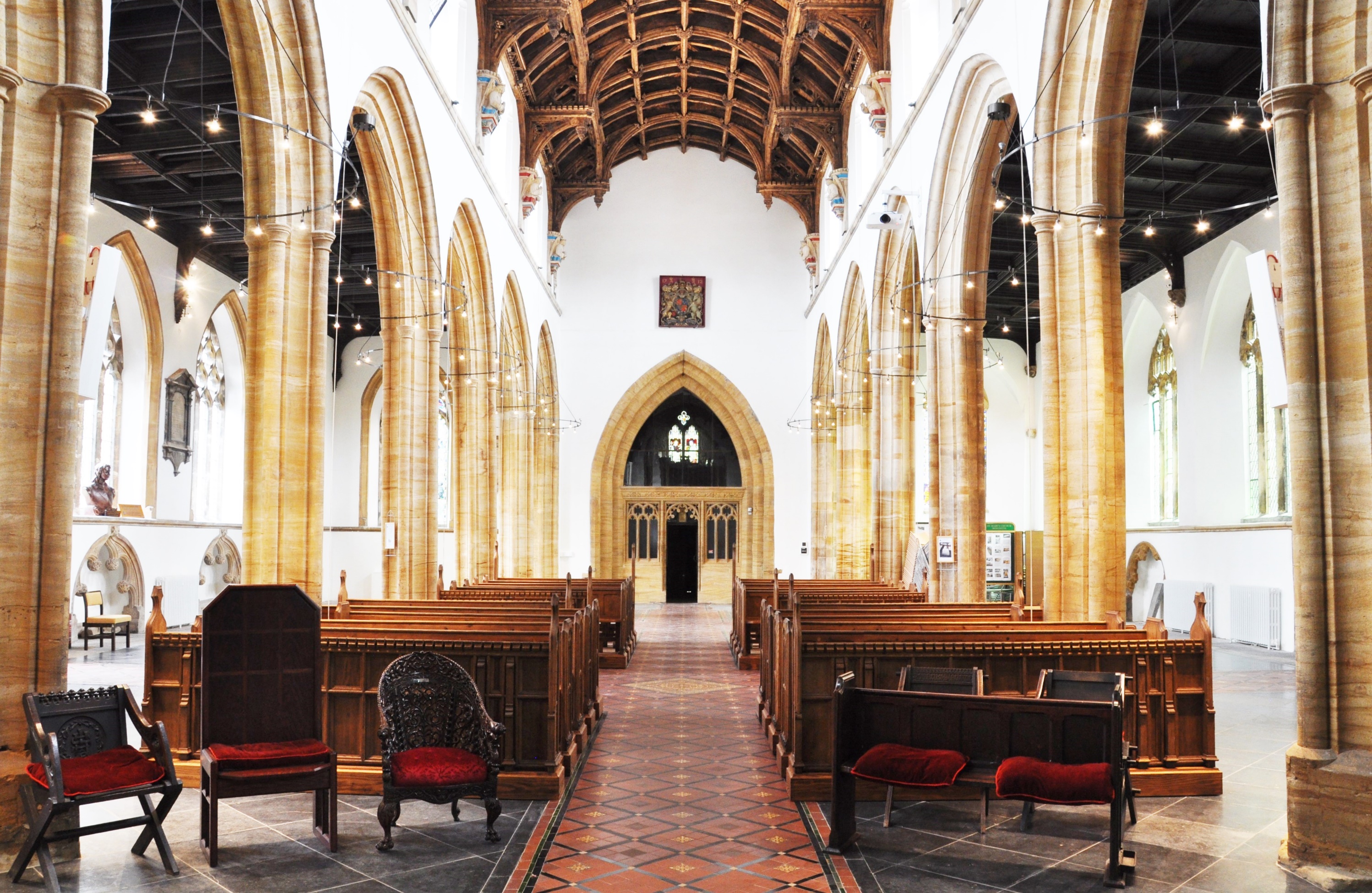 St Mary’s Church, Bridgwater
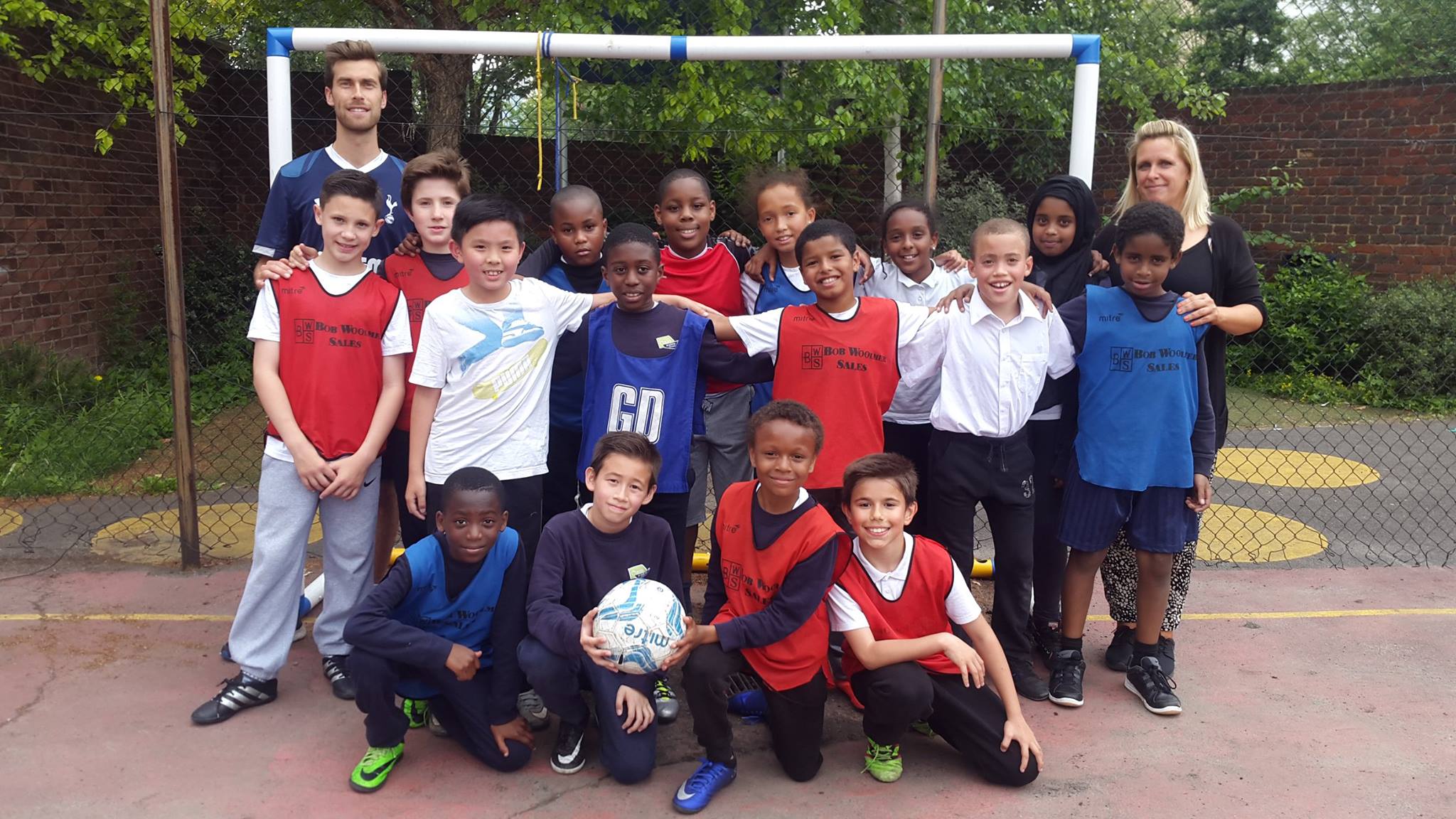 Hub Athletic, Oasis Trust, Waterloo
[Speaker Notes: “You have directly affected the lives of young people in Waterloo in a really positive way” – Sam Mepham, Hub Athletic]
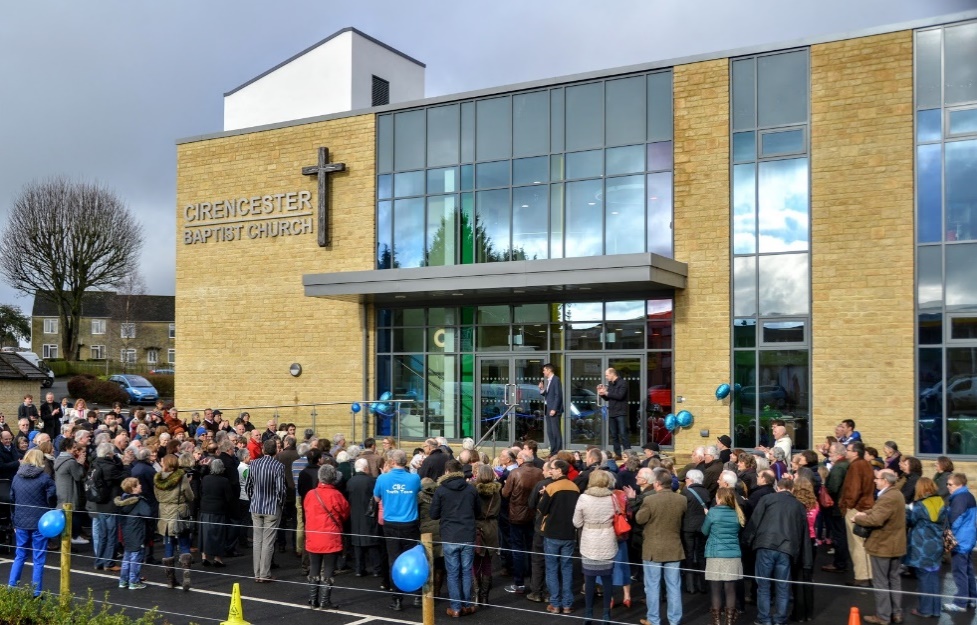 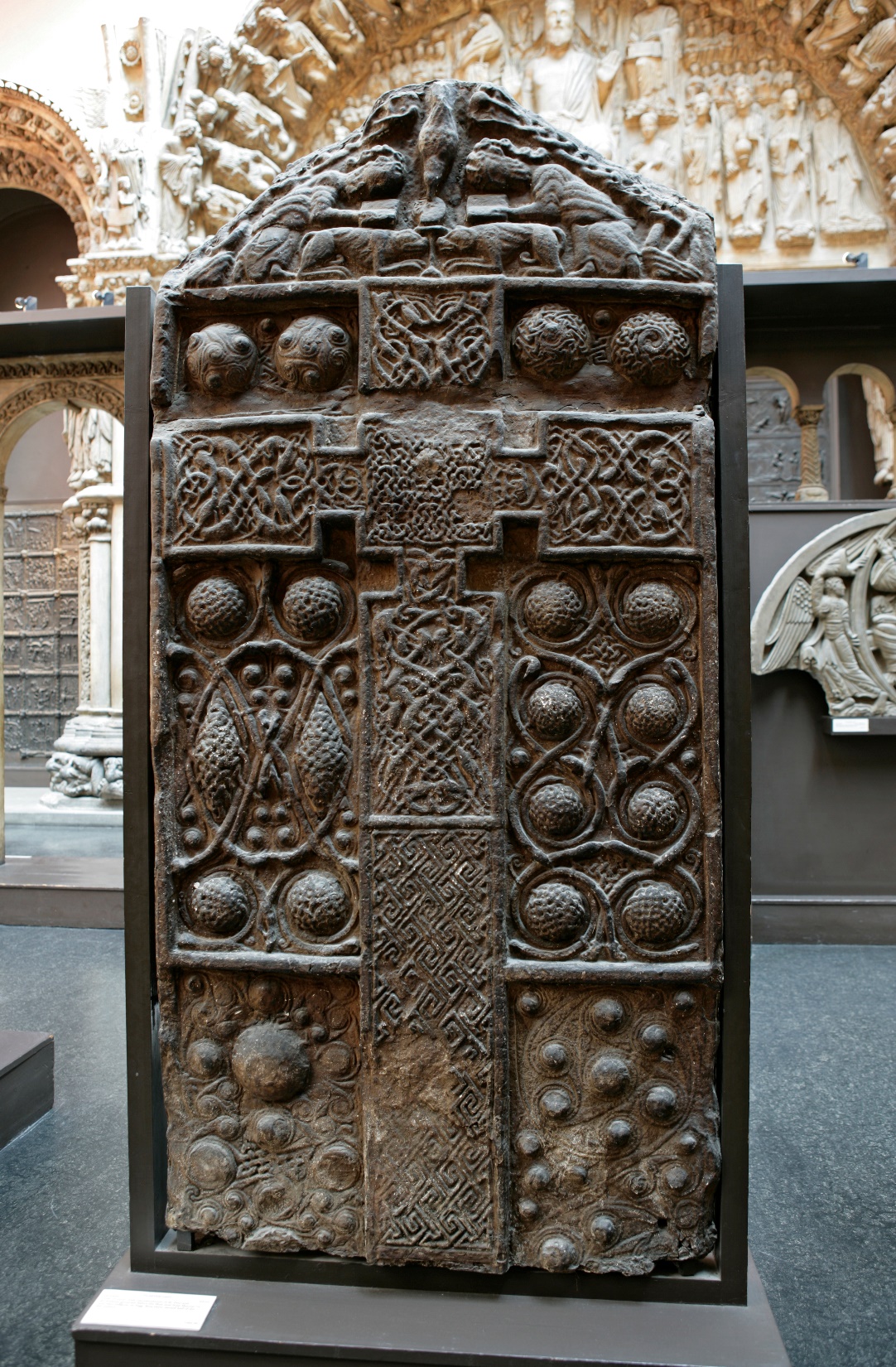 More grants
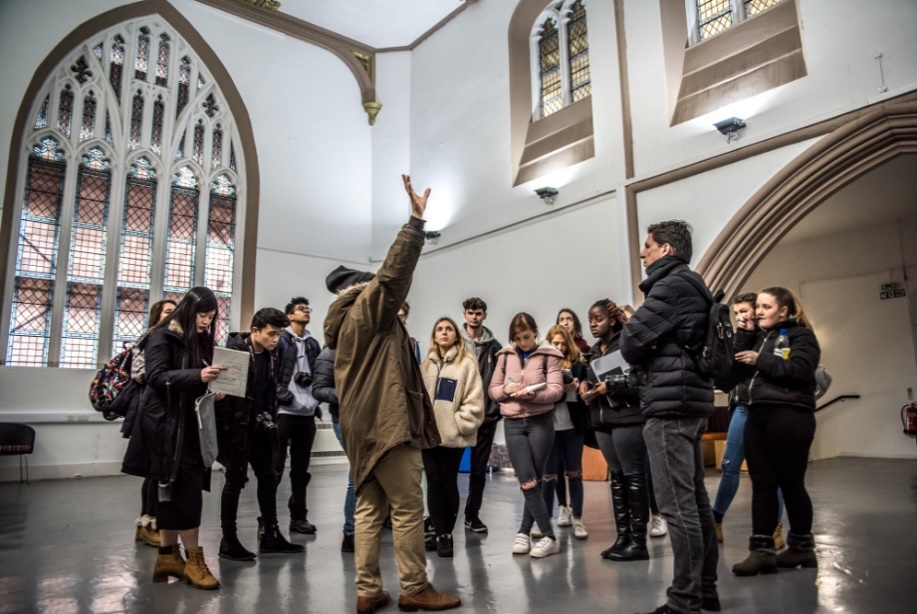 Cirencester Baptist Church – a new church building
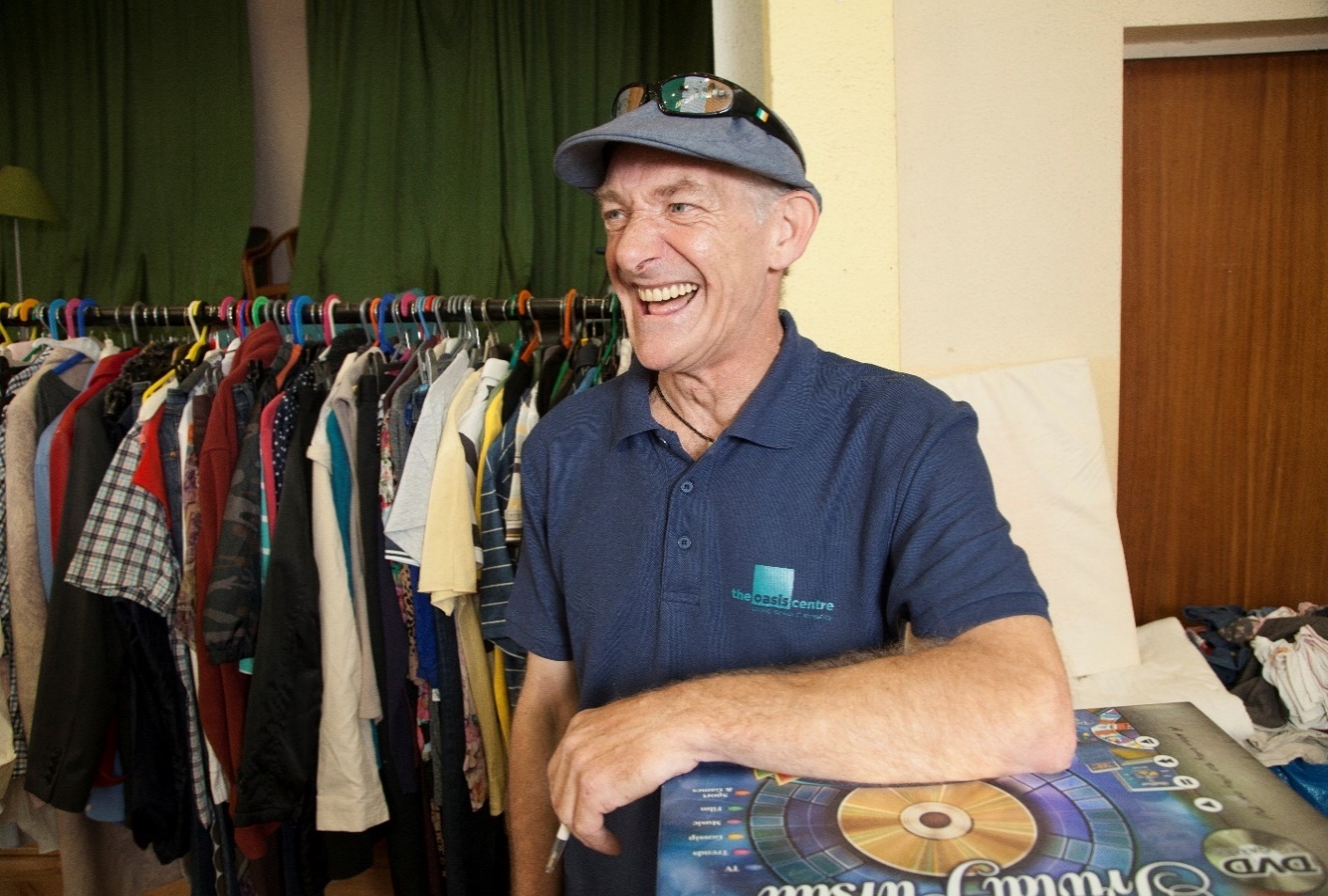 Trinity Arts Centre – repair to Grade II* converted church centre
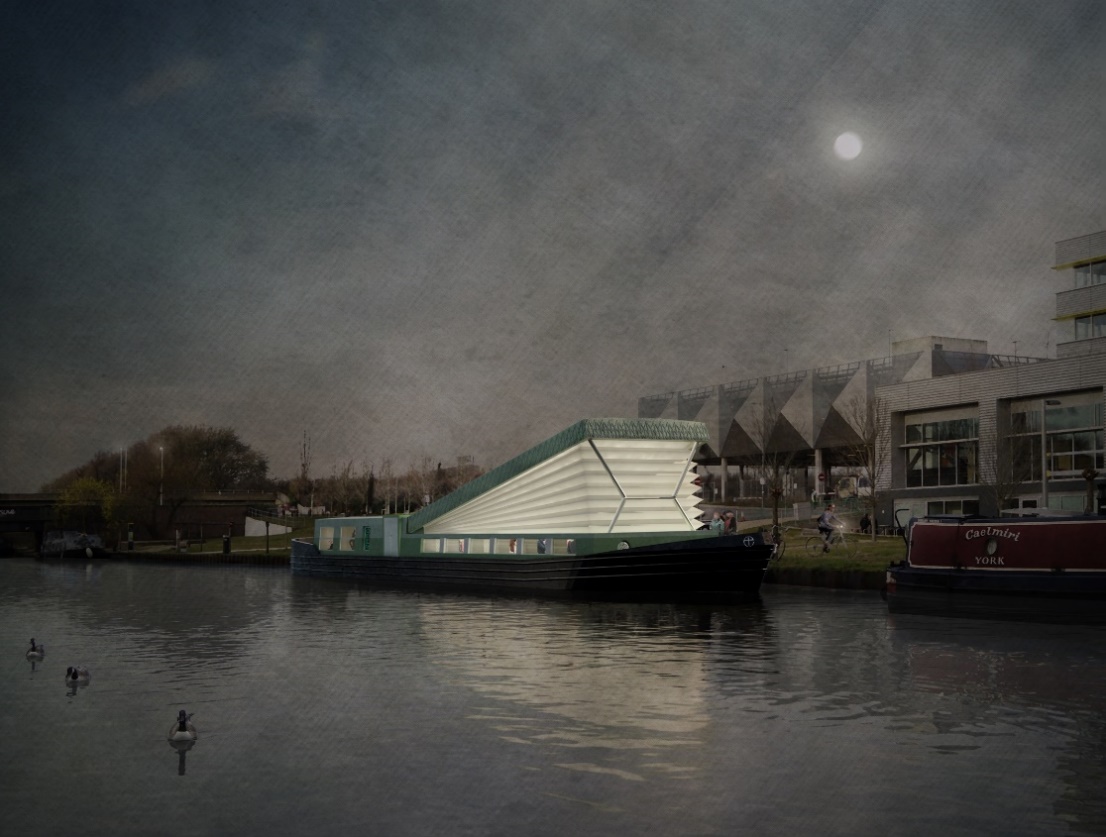 Victoria & Albert Museum – for the restoration of six Christian cast crosses
The Oasis Centre, Gorton – a purpose built centre to support the homeless
St Paul’s Old Ford Church – the building of a floating church
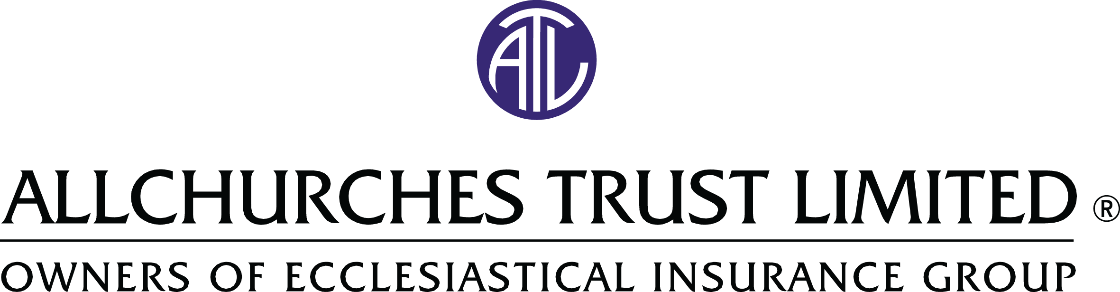 Get in touch
www.allchurches.co.uk
01452 875858  	07584 384431
Facebook
@allchurchestrust
Twitter
@allchurchest
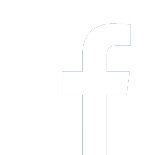 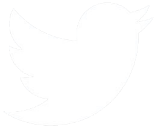